муниципальное автономное дошкольное образовательное учреждение г. Хабаровска «Центр развития ребенка – детский сад №83»«Чтобы помнили»презентация проекта
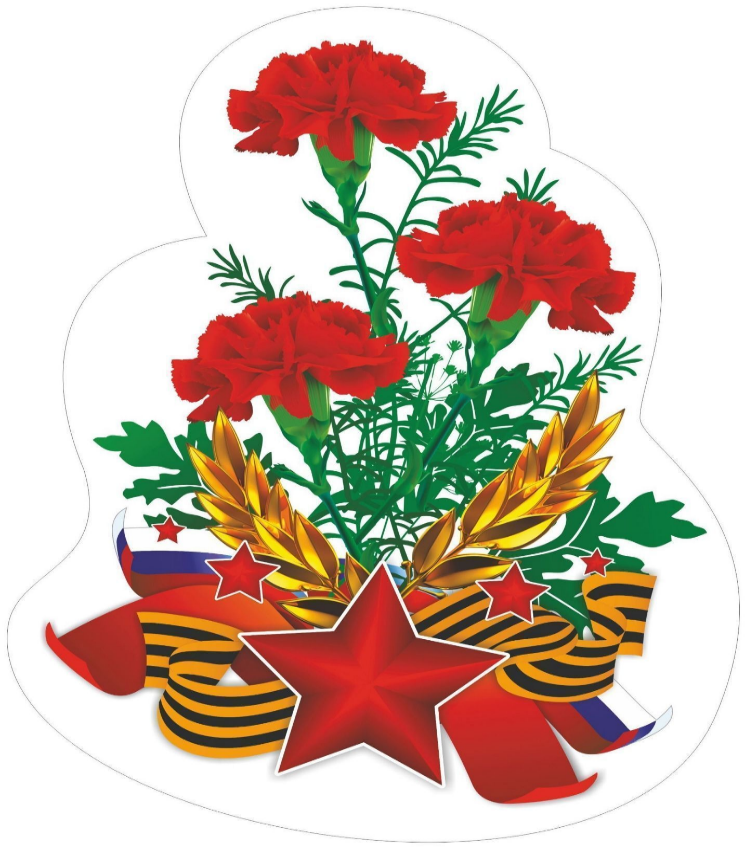 Выполнила: Калинина
 Ирина Геннадьевна,
воспитатель подготовительной к школе группы
2020 год
Паспорт проекта:
Тип проекта: исследовательский, информационно-практический,   
                                                                                                        творческий.
Объект исследования: ознакомление с героями - земляками 
                                         Великой  Отечественной    войны
Продолжительность: среднесрочный 
Возрастная группа: подготовительная к школе группа
Участники: педагоги, дети, родители.
Проблема: у современных детей недостаточно знаний о событиях и героях Великой Отечественной войны и во многих семьях вопросы воспитания патриотизма, гражданственности не считаются важными.
Актуальность: 

Тема Великой Отечественной войны чрезвычайно актуальна в современном обществе, она способствует объединению, сплочению нашего народа. 
Современная жизнь диктует необходимость возвращения к приоритетам любви к Отечеству. 
И этот процесс надо формировать с дошкольного возраста воспитанием любви к своей Родине. 
Патриотическое чувство не возникает само по себе. Это результат длительного, целенаправленного воспитательного воздействия на человека, начиная с самого детства. 
В связи с этим проблема нравственно–патриотического воспитания детей дошкольного возраста становится одной из актуальных.
Цель: формирование основ патриотизма через ознакомление с подвигами    
            героев - соотечественников в годы Великой Отечественной войны
Задачи:
Обучающие:
Познакомить с подвигом снайпера Максима Пассара и подвигами героев Великой Отечественной войны, чьими именами  названы улицы нашего города.
2. Расширить знания детей о памятных местах города-героя Хабаровска 
   (памятники, обелиски, площади).
Развивающие:
Развивать познавательную активность и любознательность,  интерес к истории своей страны, родного города, края.
Воспитательные: 
1.Воспитывать чувство гордости и уважения за героическое прошлое нашего народа
Ожидаемые результаты по проекту:
 Повышение уровня познавательной активности детей и овладение    
    исследовательскими навыками и умениями поисковой деятельности.
Сформированность начальных представлений о ВОВ и подвигах героев – соотечественников.
Уважительное отношение к историческим личностям и памятным нашего города. 
Активное участие родителей в проектной деятельности, выстраивание партнерских отношений.
Продукт:
Создание стенгазеты «Памяти снайпера Максима Пассара посвящается».
Изготовление книги памяти «Чтобы помнили..».
Выставка макетов памятных мест города.
Проведение презентации проекта «Мы помним, мы гордимся!».
Оформление уголка «Боевой славы»;
Подготовительный этап: 
-определение темы проекта (постановка проблемы, выбор темы, постановка цели проектной деятельности, формулировка задач).
-составление плана
-обсуждение проекта с родителями
-подбор материала и оборудования для работы
-поиск и сбор информации и литературы
-привлечение детей и родителей к участию в планировании деятельности  и реализации намеченного плана
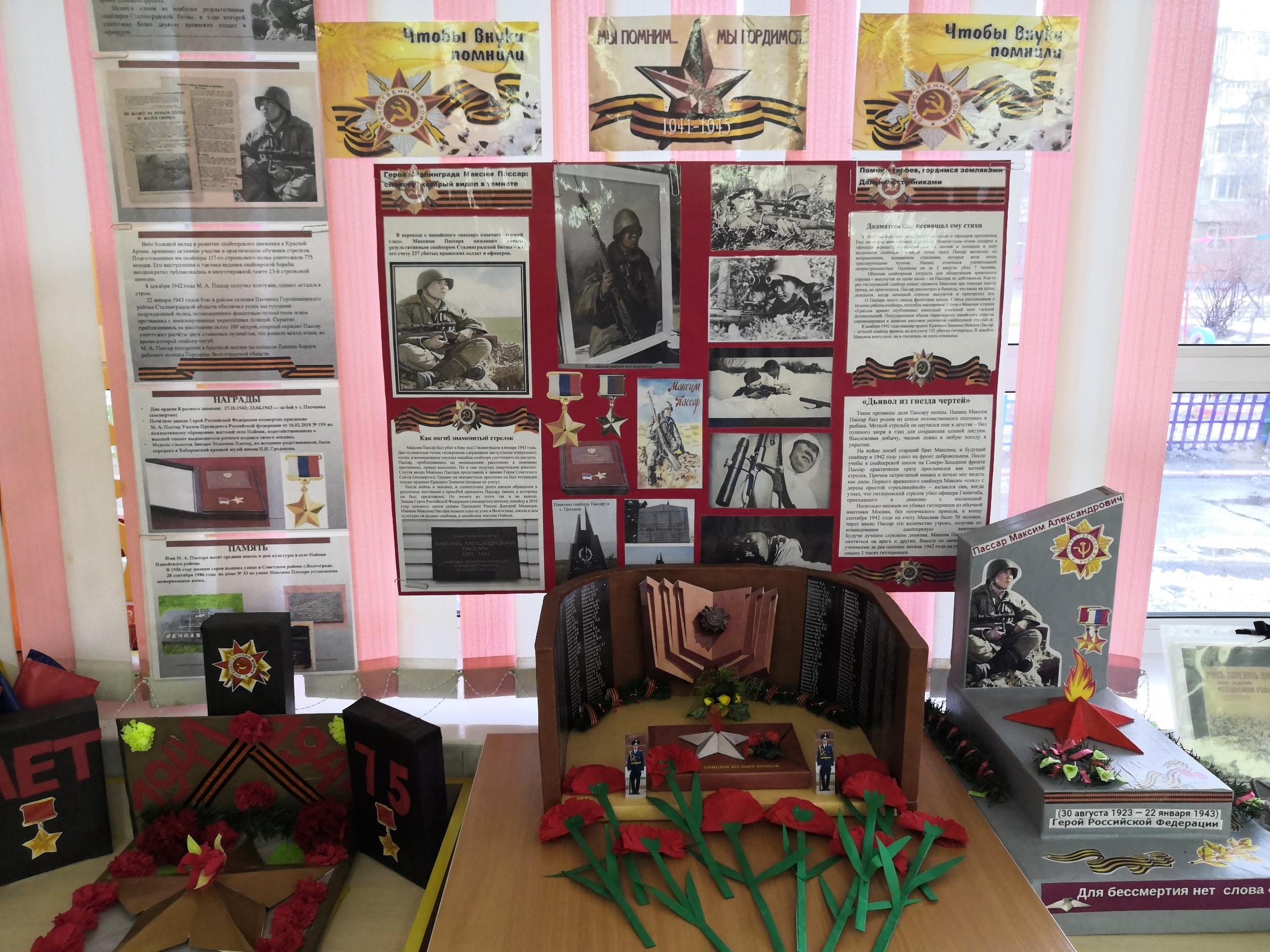 Развивающая предметно-пространственная среда:
Разработка дидактических игры с патриотическим содержанием;
Подборка художественной литературы – рассказов, стихов, пословиц и поговорок о войне,», о людях героических и военных профессий, о дружбе народов;
Подборка материалов для продуктивной деятельности детей;
Поиск и сбор информации о стрелке Максиме Пассаре.
Поиск и сбор информации о героях ВОВ чьими именами названы улицы нашего города-героя Хабаровска
Сбор дидактического и наглядного материала о памятниках и памятных местах нашего города, связанных с героическими событиями ВОВ.
Подбор мультимедийных слайдов, документальных фильмов, стихов и песен о подвиге снайпера Максима Пассара.
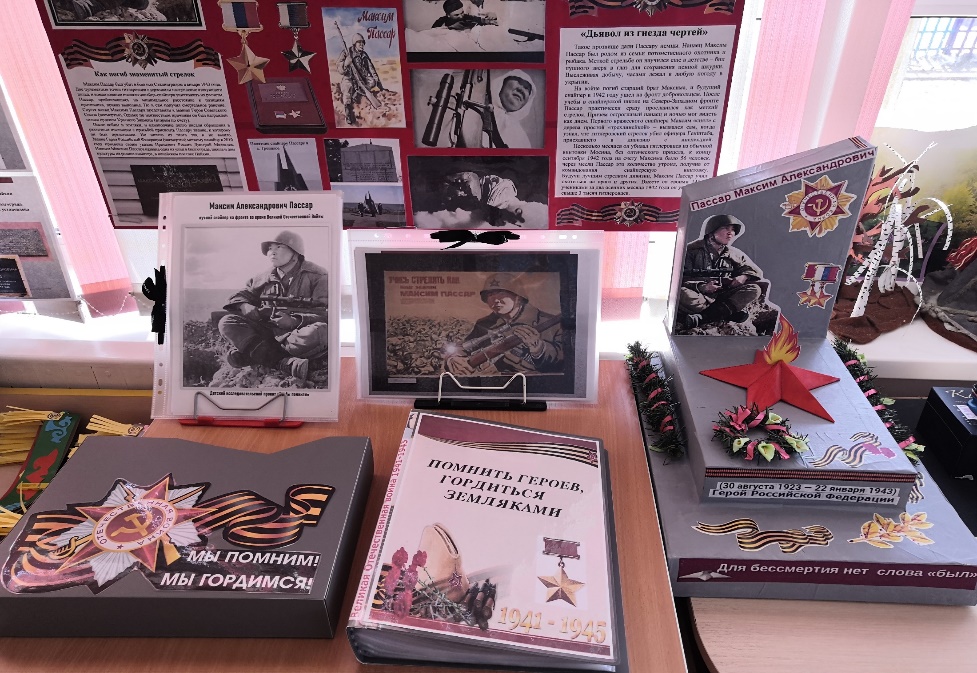 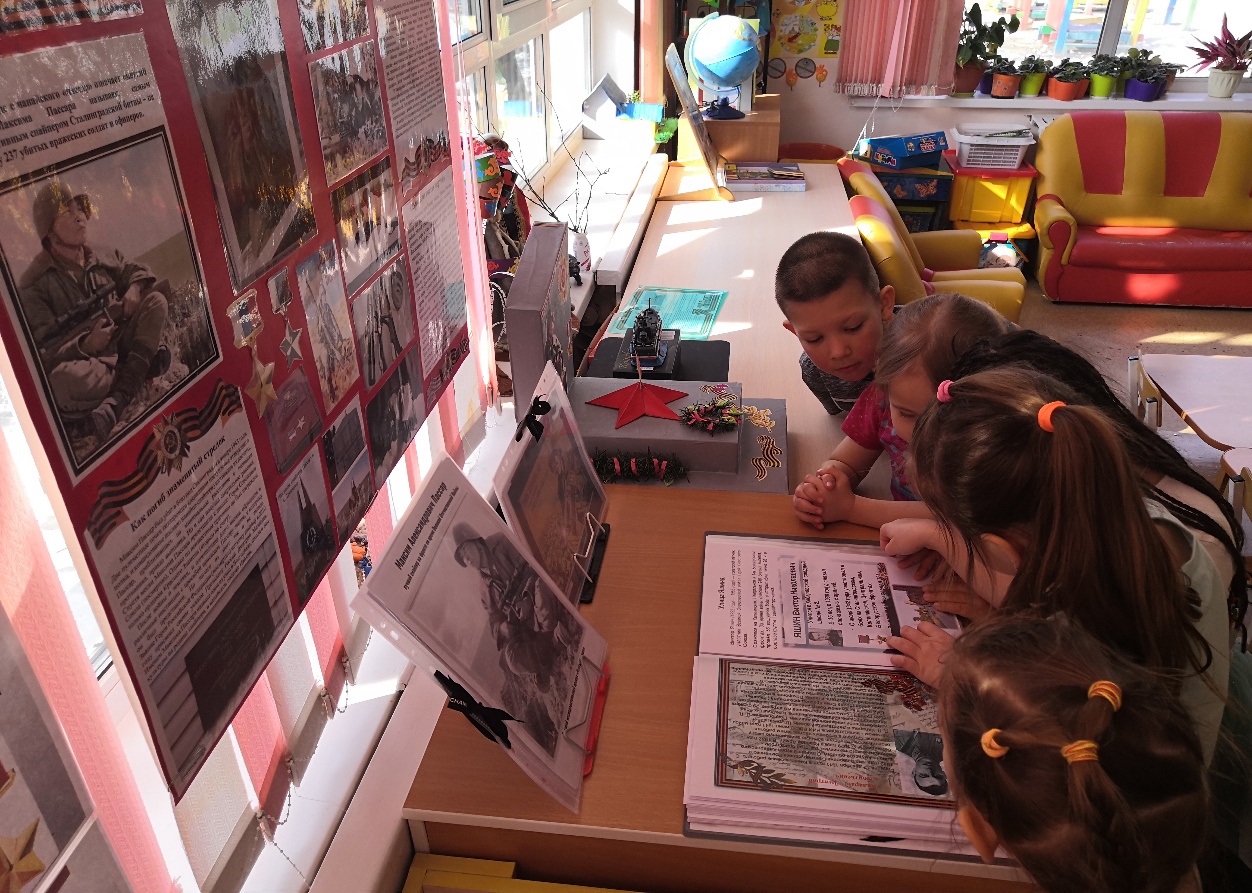 -Изготовление папки-передвижки «Они сражались за Родину»
-Сбор дидактического и наглядного материала о памятниках и памятных местах нашего города, связанных с героическими событиями ВОВ.
Изготовление макетов памятников нашего города, площади Славы
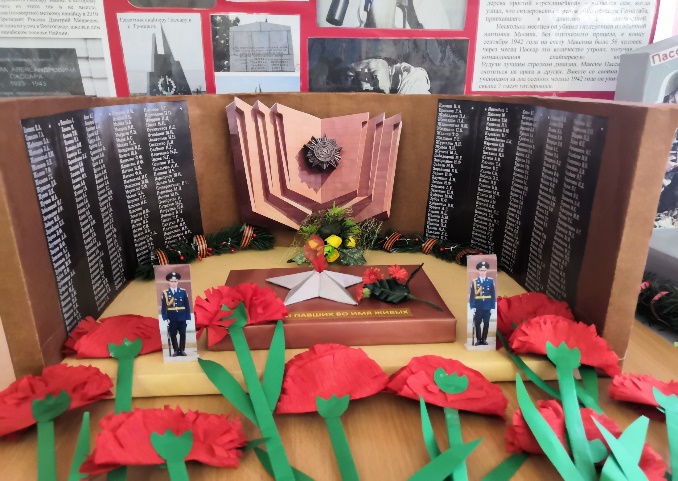 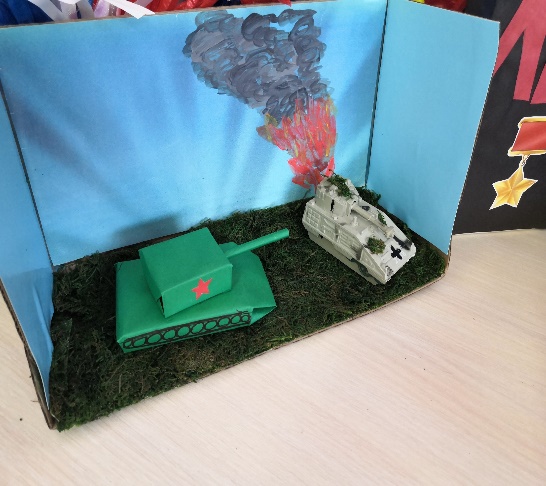 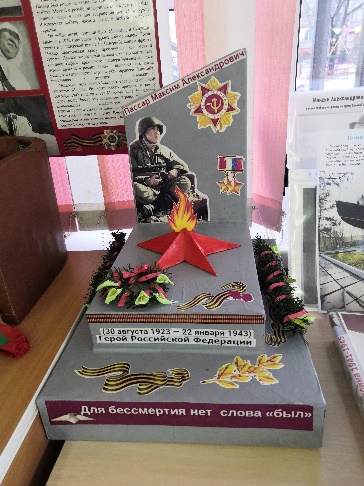 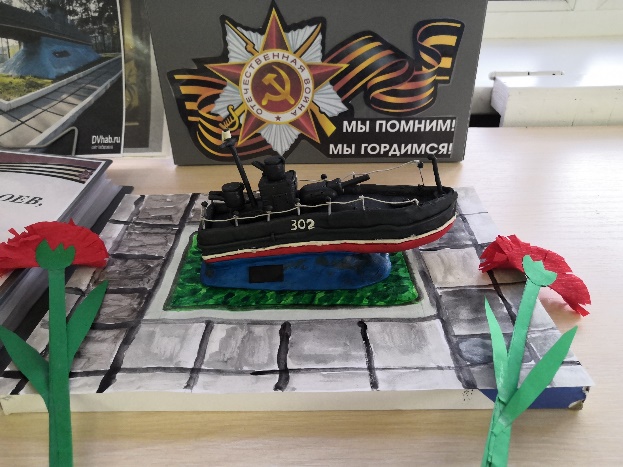 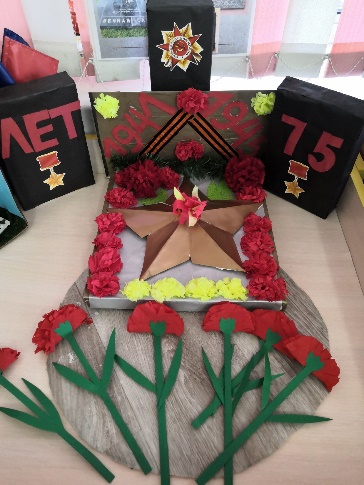 Мероприятия по реализации проекта (основной этап)
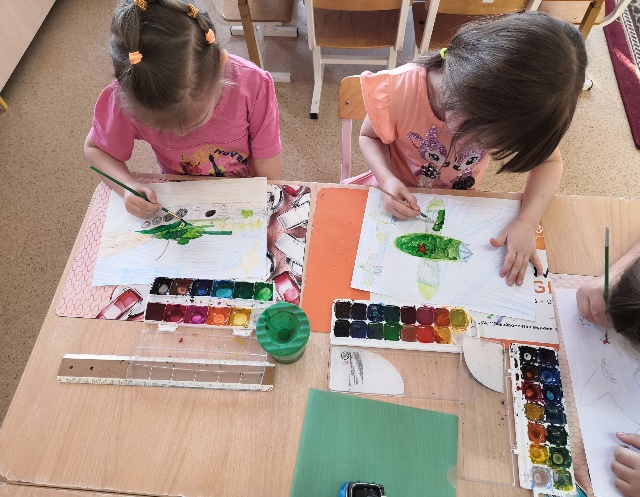 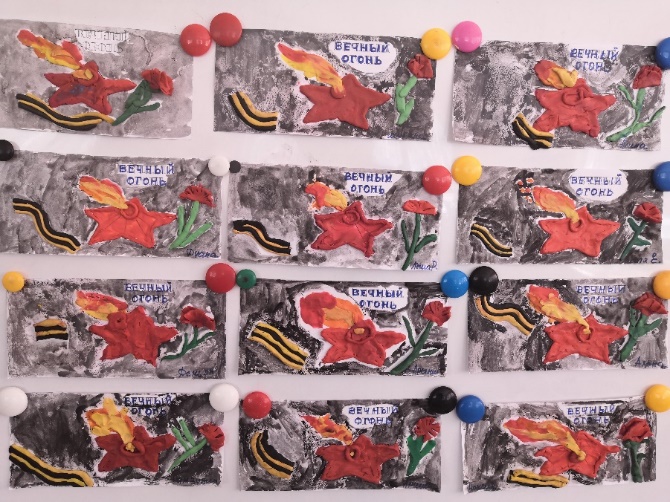 Основной этап:
НОД: лепка, рисование «Вечный огонь»
Формы работы:
- наблюдение;
- чтение художественной литературы;
- заучивание;
- рассказывание;
- художественное творчество;
- рассматривание произведений искусства;
 - беседы;
- подвижные, пальчиковые, сюжетно – ролевые игры;
- конструктивно-продуктивная деятельность;
- поисково-исследовательская деятельность;
  Дети-педагоги-родители
НОД: рисование «На поле боя»
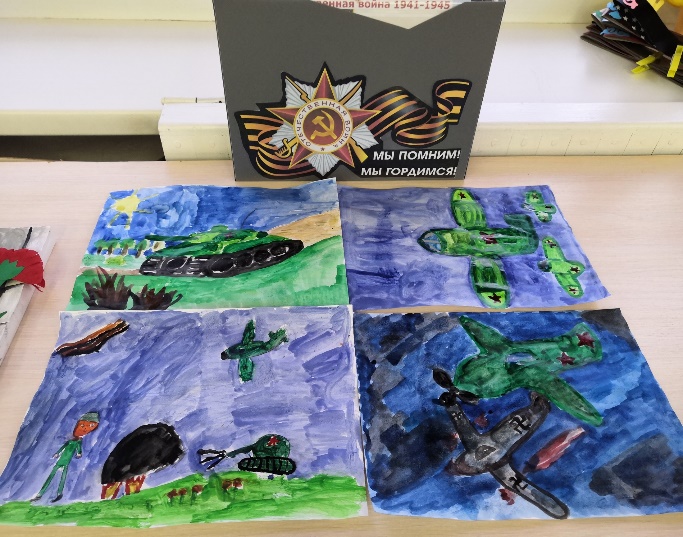 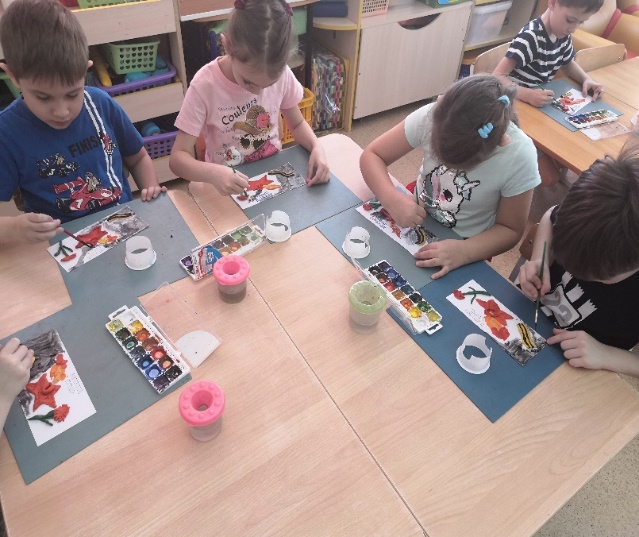 Рассматривание и изучение книги памяти
Ручной труд «Цветок памяти-гвоздика»
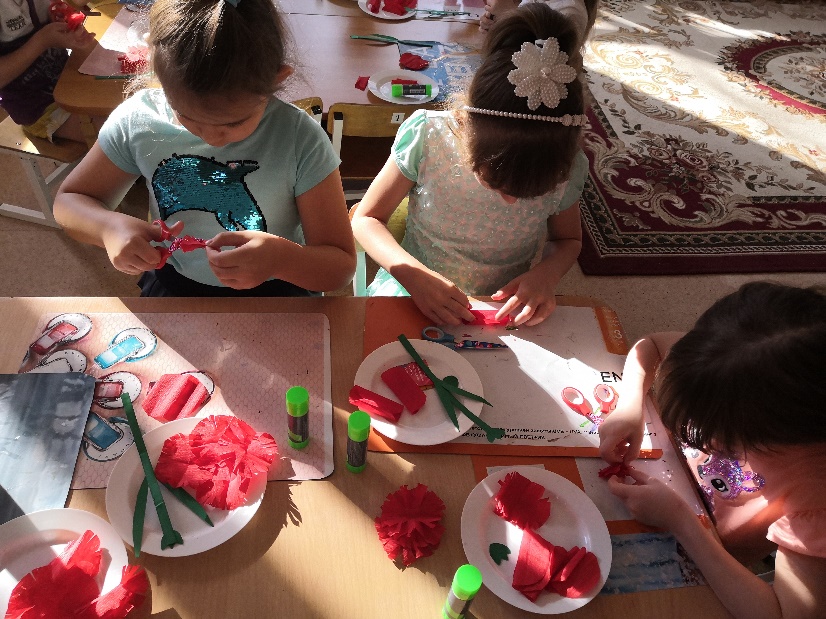 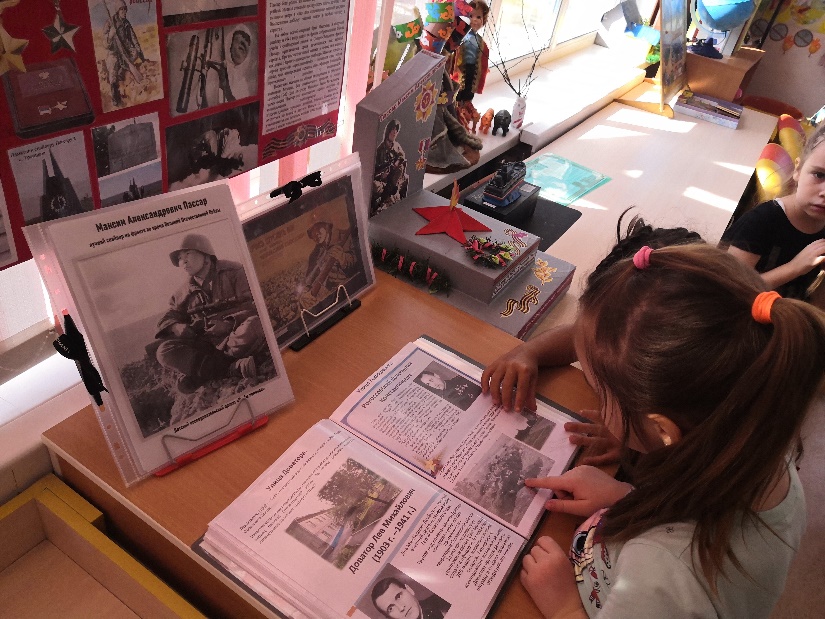 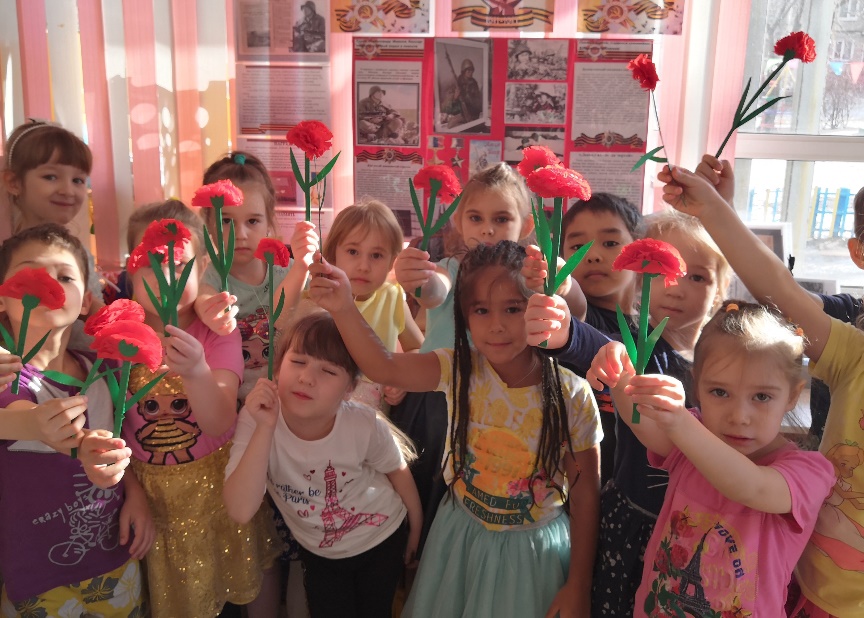 Экскурсия в военно-исторический музей города Хабаровска
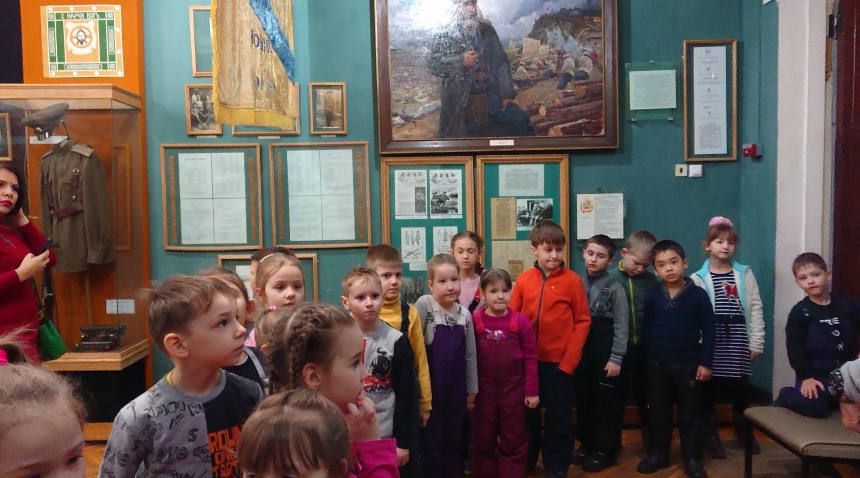 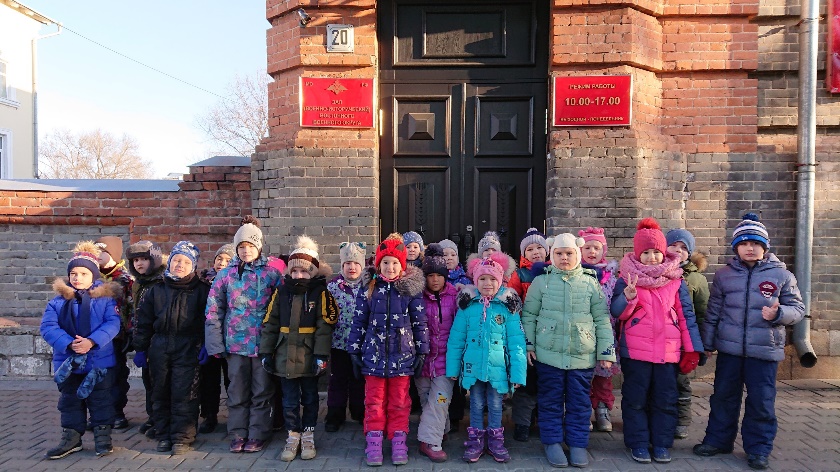 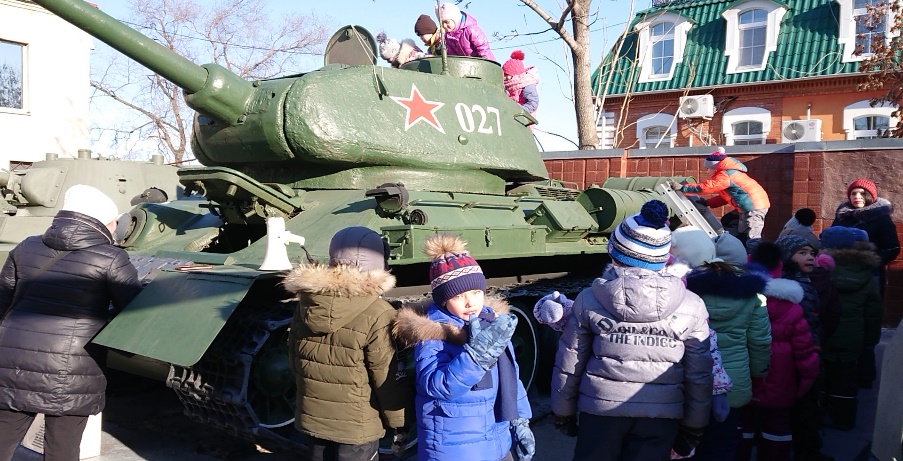 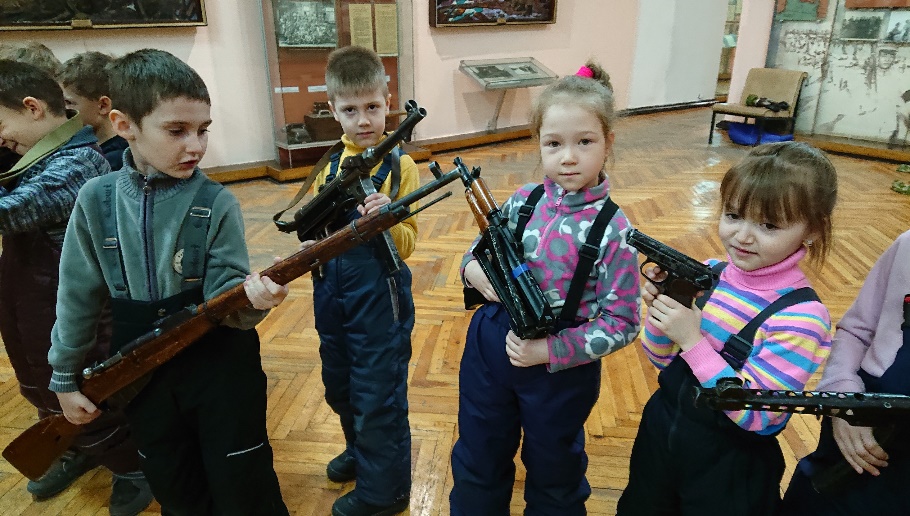 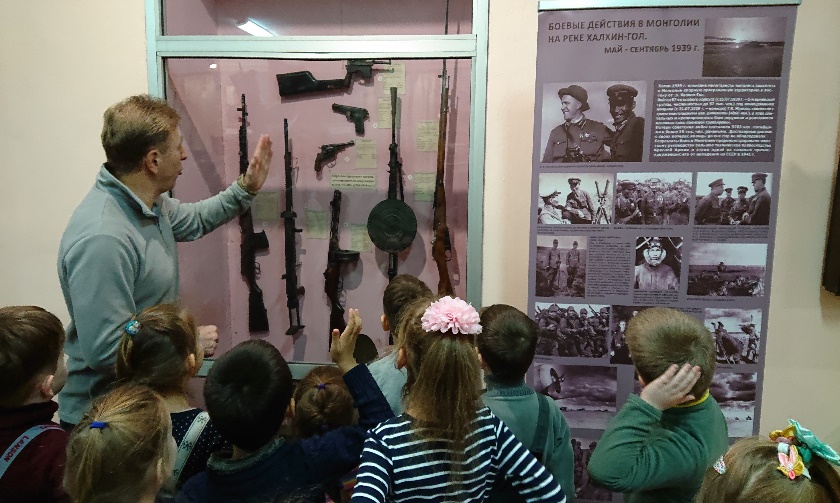 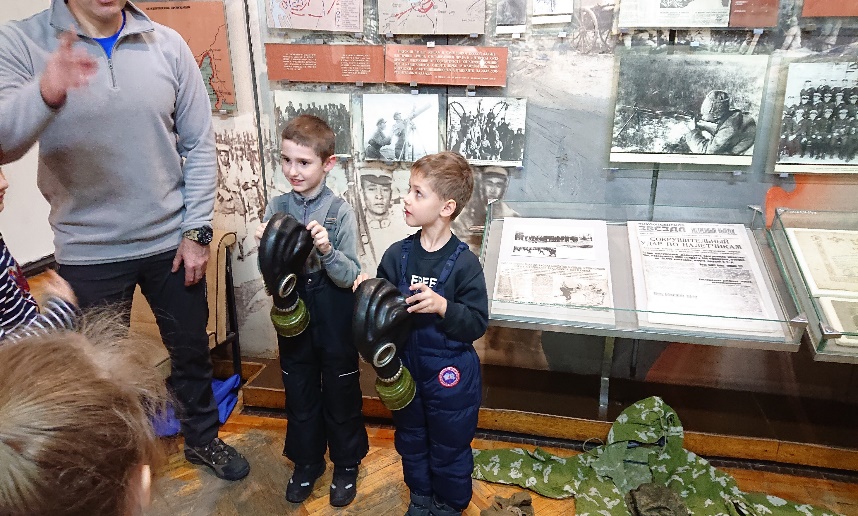 Военно-спортивная игра «Зарница»
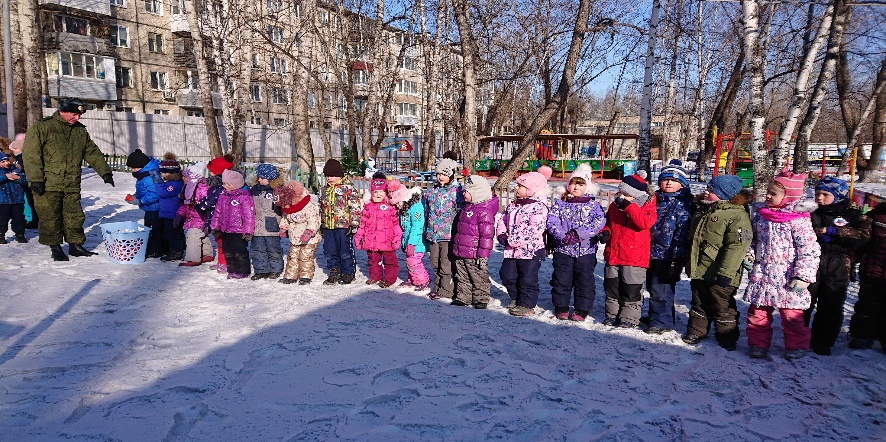 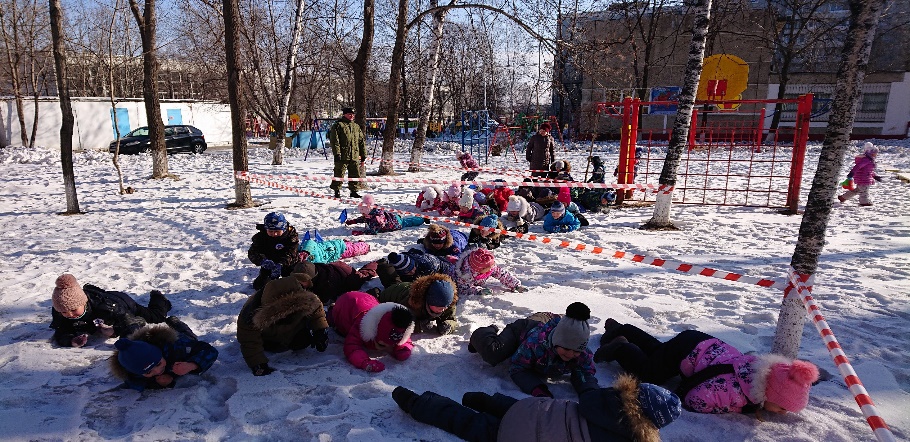 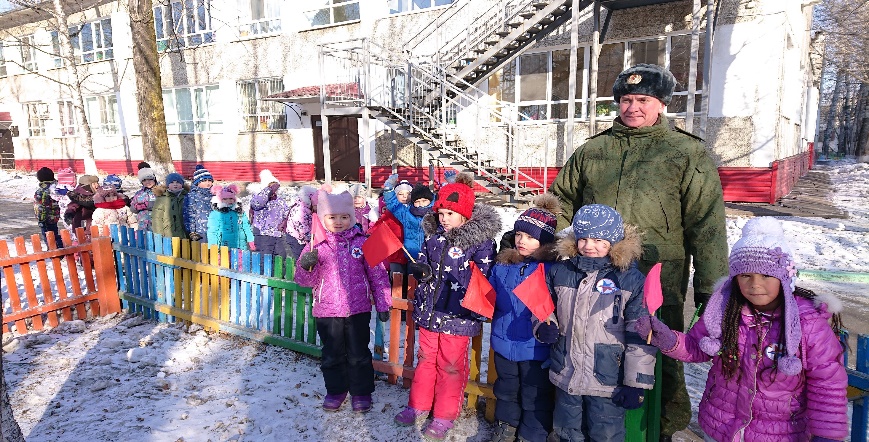 Выставка и защита детских проектов
Продукт  проекта
Стенгазета «Памяти снайпера Максима Пассара посвящается»
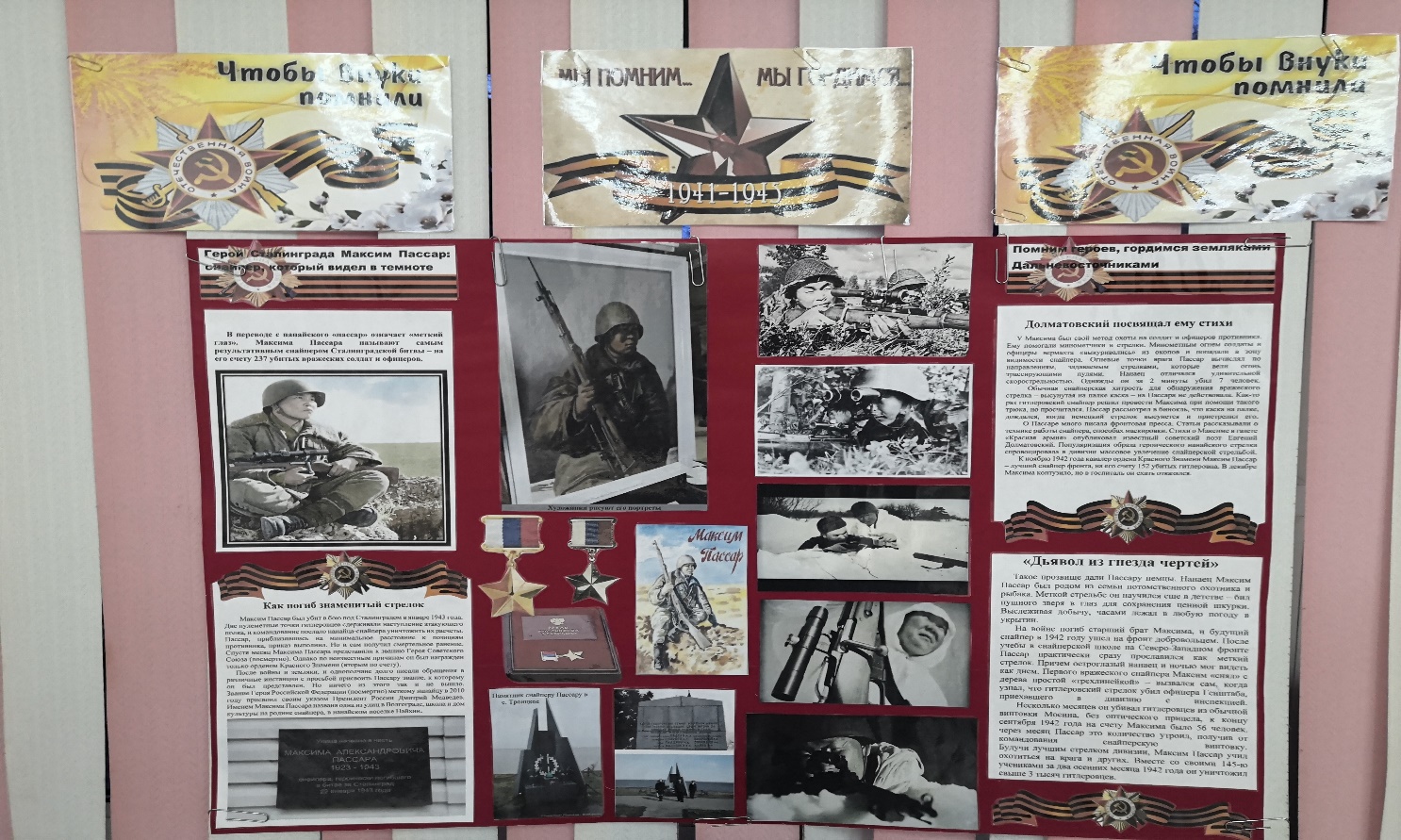 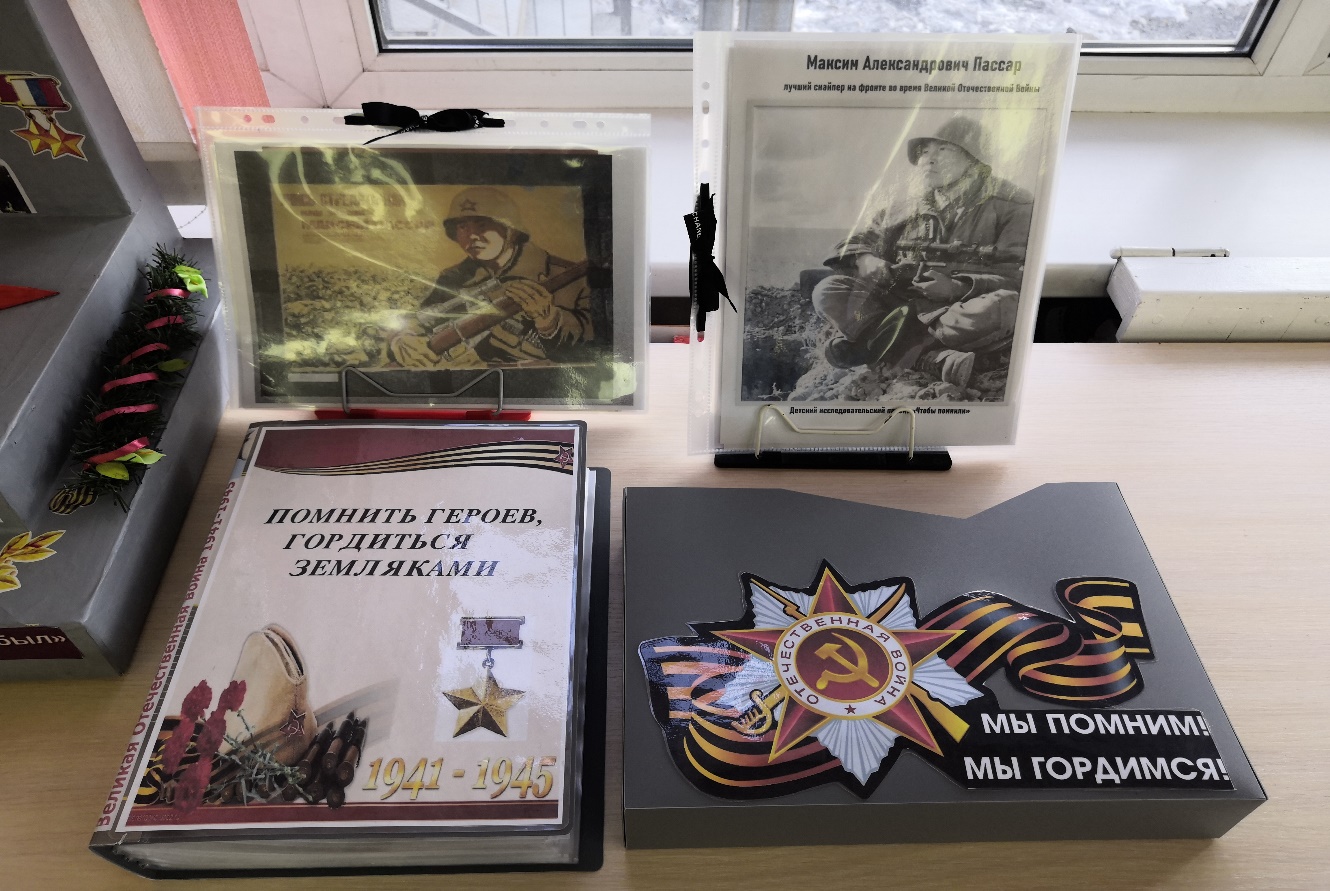 Выставка совместного творчества родителей и детей «Мы помним».
Книга памяти «Помним гордимся»
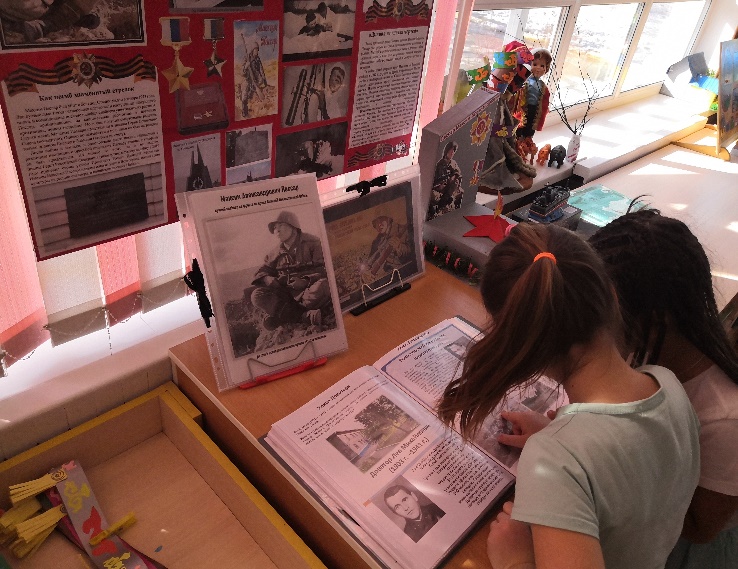 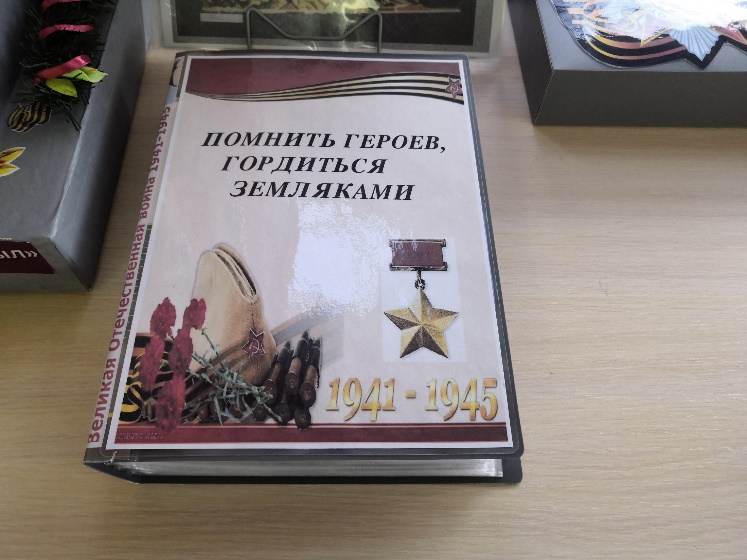 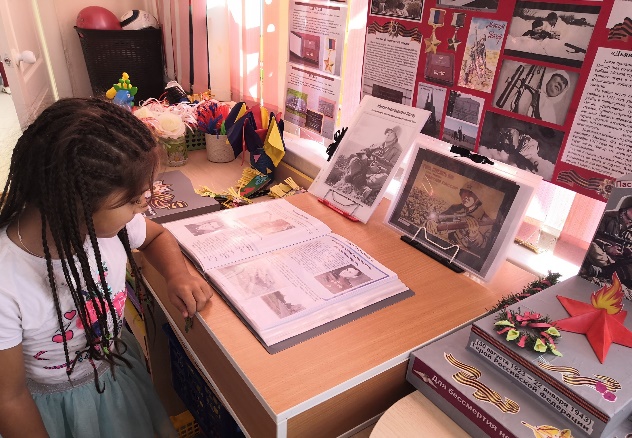 Результат (заключительный этап)
Поставленные задачи были успешно реализованы, через взаимодействие детей, родителей и педагогов:
1.У детей сформированы первоначальные представления об подвигах соотечественников в годы Великой Отечественной войны.
2.Дети познакомились с подвигом снайпера Максима Пассара и подвигами военных, чьими именами названы улицы нашего города, что способствовало осознанию нравственной ценности поступков людей, защищающих свою Родину.
3.Дети посетили и познакомились с памятными местами города-героя Хабаровска, что способствовало развитию интереса детей о ВОВ, эмоциональной отзывчивости и чувства гордости, уважения и благодарности к подвигам соотечественников в годы Великой Отечественной войны.
4.Дети и родители были вовлечены в поисково-исследовательскую деятельность, что способствовало повышению познавательной активности детей, любознательности, интересу к истории страны, родного города, края.
Заключение:
В ходе проекта дети научились совместно работать, искать и собирать информацию, анализировать и систематизировать ее, тесно общаться со сверстниками, родителями, сотрудниками ДОУ, выступать со своими презентациями. Все это в полной мере способствовало саморазвитию личности каждого ребенка, воспитанию в нем целеустремленности и самоуважения. У родителей появилась уверенность в своих детях, они  увидели их еще с одной стороны: как активных исследователей, способных добиваться поставленной цели. Уверена, что и в школе наши воспитанники, при определенной помощи родителей, могут достичь высоких результатов. Необходимо продолжать работу над формированием и воспитанием нравственно-патриотических чувств детей, это должно стать неотъемлемой частью души человека, началом порождающим личность.
Перспектива:
 Поэтому мы будем продолжать работу, начатую в данном проекте. Планируем продолжать поисково-исследовательскую работу по поиску и сбору информации о ветеранах нашего города, сбору документов и фотографий из семейных архивов родственников-ветеранов ВОВ в семьях наших воспитанников для создания альбома «Будем помнить всегда» и интерактивной книги «Никто не забыт и ничто не забыто» с семейными фотографиями и реликвиями  (медали, грамоты и др.).
Спасибо за внимание
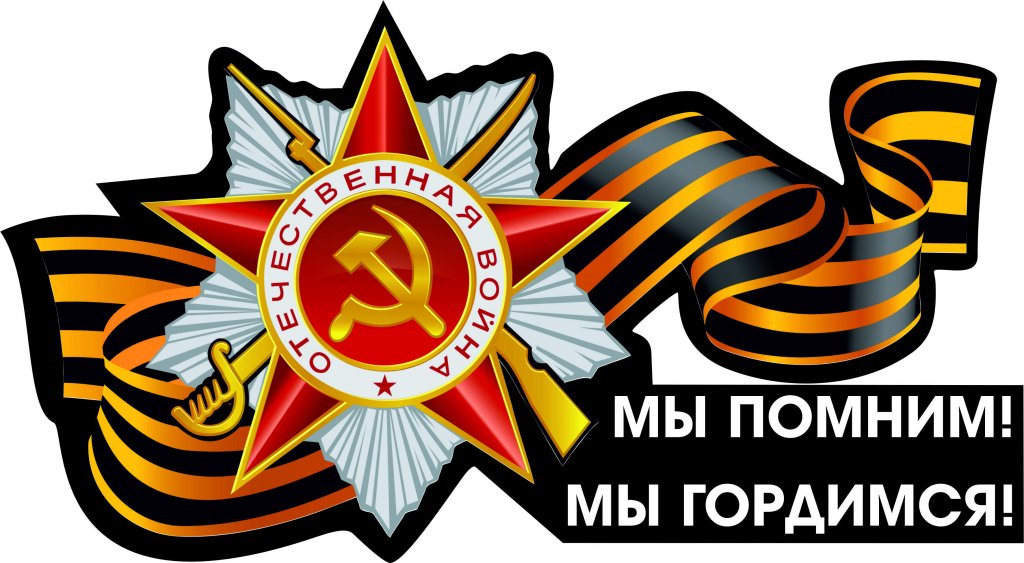